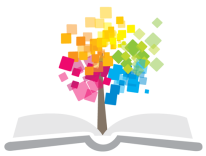 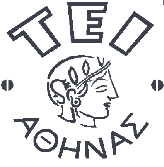 Ανοικτά Ακαδημαϊκά Μαθήματα στο ΤΕΙ Αθήνας
Φαρμακολογία
Ενότητα 1: Γενική Φαρμακολογία (α΄ μέρος)
Μαρία Bενετίκου, MD, MSc, DipEndo, PhD,
Ιατρός ενδοκρινολόγος, καθηγήτρια παθοφυσιολογίας – νοσολογίας, διδάκτωρ πανεπιστήμιου Αθηνών και Λονδίνου
Τμήμα Νοσηλευτικής
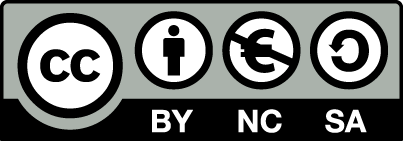 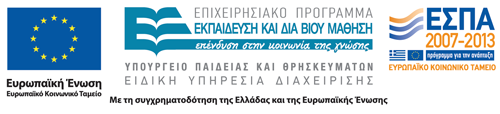 Τι είναι φαρμακολογία
Φαρμακολογία καλείται η επιστήμη που μελετά ουσίες που προκαλούν λειτουργικές μεταβολές στα κύτταρα και στους οργανισμούς. 
Η φαρμακολογία δεν περιορίζεται στη μελέτη των φαρμάκων, αλλά επεκτείνεται και στα δηλητήρια και σε πειραματικές ουσίες.
Μερικές από τις ειδικότητες Φαρμακολογίας
Μοριακή Φαρμακολογία: Κατανόηση των μοριακών μηχανισμών δράσης των φαρμάκων.
Πειραματική Φαρμακολογία: Κατανόηση των μηχανισμών δράσης των φαρμάκων σε κύτταρα ή ολόκληρους οργανισμούς.
Κλινική Φαρμακολογία: ∆ράση των φαρμάκων στον άνθρωπο για θεραπεία  ασθενειών ή ρύθμιση φυσιολογικών λειτουργιών.
1
Αντικείμενο μελέτης της Φαρμακολογίας (1/2)
Διαιρείται σε τρεις κυρίως κλάδους:
τη Φαρμακοδυναμική που μελετά τη δράση των φαρμάκων ανεξάρτητα από τις θεραπευτικές τους ιδιότητες.
τη Φαρμακοθεραπευτική, που εξετάζει τις ουσίες που είναι χρήσιμες στην αντιμετώπιση των νόσων
την Τοξικολογία, επιστήμη των δηλητηρίων και των μέσων που είναι ικανά να εξουδετερώσουν τις ιδιότητές τους.
2
Αντικείμενο μελέτης της Φαρμακολογίας (2/2)
Ένα ευρύ κεφάλαιο της φαρμακολογίας αντιπροσωπεύει ακόμη η Φαρμακογνωσία, που ασχολείται με τα χαρακτηριστικά των δρογών και τα φυτά από τα οποία αυτές προέρχονται.
Ανάμεσα στους πιο εξειδικευμένους κλάδους της φαρμακολογίας είναι και οι ακόλουθοι: Φαρμακοχημεία, Φαρμακοτεχνία, Φαρμακοκινητική, Μοριακή φαρμακολογία, Φαρμακογενετική, Ψυχοφαρμακολογία καθώς και νεότερους κλάδους που συνεχώς αναπτύσσονται
3
Ορισμοί φαρμάκου-δηλητηρίου (1/3)
Τι είναι φάρμακο;
«Κάθε ουσία ή συνδυασμός ουσιών που εμφανίζεται να έχει θεραπευτικές ή προφυλακτικές ιδιότητες για τις ασθένειες ανθρώπων" ή "κάθε ουσία ή συνδυασμός ουσιών που μπορεί να χρησιμοποιηθεί ή να χορηγηθεί σε ανθρώπους, με σκοπό είτε να αποκατασταθούν, να διορθωθούν ή να τροποποιηθούν φυσιολογικές λειτουργίες με την άσκηση φαρμακολογικής, ανοσολογικής ή μεταβολικής δράσης, είτε να γίνει ιατρική διάγνωση.»
4
Ορισμοί φαρμάκου-δηλητηρίου (2/3)
Τι είναι «δραστική ουσία»;
«Κάθε ουσία ή μείγμα ουσιών που προορίζεται να χρησιμοποιηθεί στην παραγωγή ενός φαρμάκου και η οποία όταν χρησιμοποιείται στην παραγωγή του, γίνεται ενεργό συστατικό του εν λόγω προϊόντος που προορίζεται να ασκήσει φαρμακολογική, ανοσολογική ή μεταβολική δράση με σκοπό να αποκατασταθούν, να διορθωθούν ή να τροποποιηθούν φυσιολογικές λειτουργίες ή να γίνει ιατρική διάγνωση.»
5
Ορισμοί φαρμάκου-δηλητηρίου (3/3)
Δηλητήριο ονομάζεται οποιαδήποτε ουσία, φυσικής προέλευσης ή τεχνητά παρασκευασμένη, που μετά την εισαγωγή της σε ζωντανό οργανισμό, μπορεί να ασκήσει βλαπτική ή και θανατηφόρο επίδραση. 
Πολλές ουσίες, ιδιαίτερα σε συνάρτηση με τη μεγαλύτερη ή μικρότερη δοσολογία που θα εισαχθούν, είναι δυνατόν να έχουν βλαπτική επίδραση σε έναν οργανισμό. 
Δηλητήρια λέμε συνήθως ουσίες που ακόμα και σε εξαιρετικά μικρές δόσεις είναι πολύ βλαπτικές. 
Υπάρχουν στη φύση πολλά δηλητήρια που μπορεί να είναι προϊόντα ζώων ή ουσίες που προέρχονται από φυτά ή ακόμη και απλά χημικά στοιχεία ή ενώσεις που βρίσκονται σε ανόργανα υλικά.
6
Ταξινόμηση των φαρμάκων (1/2)
Η ταξινόμηση γενικά των διαφόρων φαρμακευτικών προϊόντων ακολουθεί τέσσερις συνήθως κύριες μεθόδους,
Χημική: δηλαδή από την χημική ομάδα στην οποία μπορεί αυτά να ανήκουν, π.χ. αλκαλοειδή,
Φαρμακολογική: εκ της φαρμακολογικής τους δράσης, π.χ. αναλγητικά, σπασμολυτικά, αντιμικροβιακά, αναισθητικά, κ.λπ.
7
Ταξινόμηση των φαρμάκων (2/2)
Θεραπευτική: εκ της θεραπευτικής τους δράσης, π.χ. αντικαταθλιπτικά, ανθελονοσιακά, αγχολυτικά κ.λπ.
Σύνθετη: εκ της παθήσεως του λειτουργικού συστήματος ή οργάνου για το οποίο χορηγούνται και του επιδιωκόμενου σκοπού π.χ. αντισηπτικά, αντιχολινεργικά, καθαρτικά, αποχρεμπτικά, βλεννολυτικά κ.λπ.
Δευτερευόντως: εκ της μορφής διάθεσής τους προς χρήση ανάλογα της ηλικίας και των δυνατοτήτων του λήπτη, π.χ. δισκία, σκόνη, ταμπλέτες, σταγόνες, υπόθετα, ενέσιμα, οροί, εμβόλια κ.λπ..
8
Τρόποι μελέτης της Φαρμακολογίας Γενική και ειδική Φαρμακολογία (1/5)
Η Φαρμακολογία χωρίζεται σε Γενική που μελετά τις γενικές ιδιότητες των φαρμάκων σχετικά με την παραγωγή τους, την διαχείρισή τους από τον οργανισμό και τον τρόπο δράσης τους σε αυτούς και σε Ειδική που μελετά ειδικές κατηγορίες φαρμάκων ανάλογα με την ασθένεια που αντιμετωπίζουν.
Η κλινική δοκιμή είναι ένα ιατρικό πείραμα, κατά το οποίο σε συγκεκριμένο αριθμό εθελοντών δοκιμάζεται μία θεραπευτική αγωγή, για να διαπιστωθεί η αποτελεσματικότητά της και να προσδιοριστεί η τοξικότητά της (ανεκτικότητα-ασφάλεια).
Οι κλινικές δοκιμές χρησιμοποιούνται, για να βεβαιωθεί ότι τα φάρμακα, πριν κυκλοφορήσουν στην αγορά, εγγυώνται αποτελεσματικότητα και έχουν πολύ μικρή τοξικότητα.
9
Τρόποι μελέτης της Φαρμακολογίας Γενική και ειδική Φαρμακολογία (2/5)
Φάση Ι
Αυτή η φάση είναι το πρώτο βήμα στο να εκτιμηθεί η ανεκτικότητα του φαρμάκου στους ανθρώπους. Η ασφάλειά του μελετάται σε διάφορες δόσεις. Επειδή ενδεχομένως υπάρχει ο κίνδυνος άγνωστων παρενεργειών, ο αριθμός των εθελοντών είναι μικρός και η διάρκεια της φάσης σύντομη (2-3 εβδομάδες).
Φάση ΙΙ
Αυτή η φάση έχει ως πρωταρχικό αντικείμενο να διαπιστωθεί η αποτελεσματικότητα της σύνθεσης του φαρμάκου. Μπορεί να αφορά σε εκατοντάδες ασθενείς και να κρατήσει μερικούς μήνες ή χρόνια.
10
Τρόποι μελέτης της Φαρμακολογίας Γενική και ειδική Φαρμακολογία (3/5)
Φάση ΙΙΙ
Εδώ, διευκρινίζονται οι πλέον ευνοϊκές συνθήκες κάτω από τις οποίες τα φάρμακα λειτουργούν καλύτερα. Δοκιμάζεται η αποτελεσματικότητά τους σε σχέση με άλλες αγωγές. Σε αυτήν τη φάση, συμμετέχουν χιλιάδες άνθρωποι και κρατά  2-4 χρόνια, μέχρι να ολοκληρωθεί. Καθώς απασχολεί μεγάλο αριθμό ανθρώπων, η παρατήρηση δευτερευουσών παρενεργειών γίνεται πιο επισταμένα.
11
Τρόποι μελέτης της Φαρμακολογίας Γενική και ειδική Φαρμακολογία (4/5)
Προκλινικές μελέτες
Πρόκειται για μελέτες βασικής έρευνας σε πειραματόζωα, τόσο φαρμακολογικές όσο και τοξικολογικές.
Οι κλινικές δοκιμές έχουν τρεις υποχρεωτικές φάσεις: την πρώτη, τη δεύτερη και την τρίτη.
Στις μελέτες φάσης Ι, οι ερευνητές δοκιμάζουν το νέο φάρμακο ή την θεραπεία σε ένα μικρό αριθμό ατόμων (20-80), για να εκτιμήσουν την ασφάλεια, να καθορίσουν ένα ασφαλές εύρος δοσολογίας και να προσδιορίσουν τις ανεπιθύμητες ενέργειες.
12
Τρόποι μελέτης της Φαρμακολογίας Γενική και ειδική Φαρμακολογία (5/5)
Οι φάσεις ΙΙ και ΙΙΙ έχουν ονομαστεί ελεγχόμενες δοκιμές, διότι συγκρίνουν την αποτελεσματικότητα των δοκιμαζόμενων φαρμάκων έναντι κάποιων αγωγών που λειτουργούν ως αναφορά. Ενίοτε, οι αγωγές-αναφορά μπορεί να είναι απλά placebo (ανενεργά χαπάκια) ή εν μέρει placebo, εάν δεν υπάρχουν άλλες εγκεκριμένες αγωγές.
13
Τρόποι μελέτης των φαρμάκων (1/2)
Για να αποφύγουμε διάφορους υποκειμενικούς παράγοντες που τυχόν επηρεάσουν τις κλινικές δόκιμες στις φάσεις ΙΙ και ΙΙΙ, οι εθελοντές πρέπει να αγνοούν ότι τους χορηγούνται φάρμακα που δοκιμάζονται (τυφλή δοκιμή). Σε ορισμένες δοκιμές, μπορεί ο αρμόδιος γιατρός να αγνοεί και αυτός ποια αγωγή δίνεται (διπλά τυφλή δοκιμή).
Γενικά, ο χρόνος που χρειάζεται για ένα δοκιμαζόμενο φάρμακο να συμπληρώσει την οριζόμενη διαδικασία είναι 7 με 10 χρόνια, ανάλογα με τον βαθμό δυσκολίας εξαγωγής αδιαμφισβήτητων συμπερασμάτων, όσον αφορά στην αποτελεσματικότητα και στην ανεκτικότητά του.
14
Τρόποι μελέτης των φαρμάκων (2/2)
Φάση ΙV
Γίνονται δοκιμές μετά την επίσημη κυκλοφορία του φαρμάκου. 
Αυτές ως σκοπό έχουν να καθοριστεί ο πιο σωστός τρόπος λήψης των φαρμάκων.
15
Μορφές ιδιοσκευασμάτων (1/2)
φαρμακευτικό ιδιοσκεύασμα είναι: «Κάθε φάρμακο παρασκευασμένο εκ των προτέρων που τίθεται στην κυκλοφορία υπό ειδική ονομασία (εμπορική) και σε ειδική συσκευασία».
Υπάρχουν πολλές μορφές ιδιοσκευασμάτων. 
Οι κυριότερες είναι τα δισκία, τα καταπότια, τα υπογλώσσια δισκία, τα σακχαρόπηκτα, οι τροχίσκοι, οι κάψουλες, τα διαλύματα, τα εναιωρήματα, τα σιρόπια. 
Επίσης τα αεροζόλ, τα ενέσιμα διαλύματα, τα υπόθετα.
16
Μορφές ιδιοσκευασμάτων (2/2)
Τα υπόθετα χορηγούνται είτε από του ορθού, είτε κολπικά είτε διουρηθρικά (κηρία). 
Φάρμακα που χορηγούνται ενέσιμα μπορούν να δοθούν είτε υποδόρια, είτε ενδοδερμικά, είτε ενδομυικά, είτε ενδοφλέβια. Επίσης υπάρχουν φάρμακα που δίδονται ως αυτοκόλλητα (trandermal systems) όπως αντιστηθαγχικά, ανδρογόνα, οιστρογόνα.
17
Από τι αποτελούνται τα ιδιοσκευάσματα
Δραστική ουσία  - είναι η ουσία με φαρμακολογική δράση,
Έκδοχο – πρόσθετες ουσίες χωρίς φαρμακολογική δράση,
Δηλ –διαλύτες.
ουσίες που αυξάνουν τον όγκο,
ουσίες που περιορίζουν τις απώλειες,
ουσίες που καλύπτουν δοσιμετρικές ανάγκες,
ουσίες που βελτιώνουν την γεύση,
ουσίες που βελτιώνουν την οσμή.
18
Τρόποι χορήγησης των φαρμάκων (1/2)
Δέρμα (επιδερμικά, υποδερμικά) αλοιφές, κρέμες, έμπλαστρα, επιπαστικά διαλύματα, σκόνες, λοσιόν, εμβόλια)
Βλεννογόνοι – γαστρεντερικό σύστημα (ΓΕΣ) 
per os (δισκία, καταπότια, τροχίσκοι, σακχαρόπηκτα, κάψουλες, σκόνες, διαλύματα, εναιωρήματα, γαλακτώματα, υπογλώσσια δισκία) 
per rectum (υπόθετα, διαλύματα)
ουροποιητικό (υπόθετα, κηρία, αλοιφές, σκόνες, διαλύματα)
αναπνευστικό – μύτη (αλοιφές, σκόνες, διαλύματα)
πνεύμων (διαλύματα, σκόνες, αεροζόλ)
μάτια (αλοιφές, διαλύματα, εναιωρήματα, μείγματα, κολλύρια)
19
Τρόποι χορήγησης των φαρμάκων (2/2)
Ιστοί – (IM, SC, ID, IV*), 
Επίσης, χορήγηση ενδαρτηριακή, ενδορραχιαία,        ενδαρθρική,  περινευρική, ενδογαγγλιακή, κ.α.
*ΙΜ= intramuscularly, ενδομυικά
  IV= Intravenously, ενδοφλέβια
  SC= subcutanously, υποδόρια
  ΙD= intradermaly, ενδοδερμικά
20
Από την χορήγηση την χορήγηση στην διάθεση των φαρμάκων (1/3)
Κανονικά τα φάρμακα φτάνουν στα όργανα – στόχους μέσω του αίματος και συνηθέστατα μέσω της φλεβικής κυκλοφορίας.  
Τόσο η ενδοφλέβια, η ενδομυική και η υποδόρια χορήγηση συνεπάγεται τραυματισμό του δέρματος.  
Γι’ αυτό, η απλούστερη οδός χορήγησης είναι από του στόματος (per os), όπου η είσοδος του φαρμάκου στο αίμα θα γίνει μέσω του γαστρικού βλεννογόνου.
21
Από την χορήγηση την χορήγηση στην διάθεση των φαρμάκων (2/3)
Το μειονέκτημα της per os χορήγησης είναι ότι έτσι τα φάρμακα περνούν από την ηπατική κυκλοφορία, όπου είτε μεταβολίζονται είτε απενεργοποιούνται.  Ακόμα και από του ορθού να χορηγηθούν, τουλάχιστον ένα κλάσμα εισέρχεται στην κυκλοφορία μέσω της πυλαίας φλέβας.
22
Από την χορήγηση την χορήγηση στην διάθεση των φαρμάκων (3/3)
Η δίοδος από το ήπαρ, αποφεύγεται μόνον όταν η απορρόφηση γίνεται υπογλώσσια η από τον βλεννογόνο του στόματος, επειδή το φλεβικό αίμα του στόματος διοχετεύεται απ’ ευθείας στην άνω κοίλη φλέβα.  Το ίδιο ισχύει και με την εισπνοή.  
Τόσο η στοματική, η υπογλώσσια και η εισπνοή είναι οδοί όπου το φάρμακο συχνά χρειάζεται να δράσει τοπικά και έτσι χρησιμοποιούνται σε ιδιαίτερες περιπτώσεις.  
Το αυτό ισχύει και με την διαδερμική οδό.
23
Ταχύτητα απορρόφησης
Η ταχύτητα της απορρόφησης ενός φαρμάκου εξαρτάται από την οδό και την μέθοδο χορήγησής του.  Είναι ταχύτερη όταν το φάρμακο δίδεται ενδοφλέβια και η βραδύτερη όταν δίδεται υποδόρια.
Όταν δίδεται υπογλώσσια, είναι πολύ ταχύτερη της παραδοσιακής per os.
24
Πηλίκο απορροφητικότητας
Πηλίκο απορροφητικότητας είναι το ποσό του φαρμάκου που απορροφάται διαιρούμενο με το ποσό του βλεννογόνου του εντέρου που υπάρχει για την απορρόφησή του.
Τα φάρμακα για να φτάσουν το στόχο τους πρέπει να φύγουν από την κυκλοφορία.
25
Φραγμοί
Η διεισδυτικότητα των φαρμάκων γίνεται από το τοίχωμα των τριχοειδών που αποτελεί τον αιματο-ιστικό φραγμό (blood-tissue barrier), δηλ μια κυτταρική στοιβάδα ενδοθηλίου και μια βασική μεμβράνη.
Η διεισδυτικότητα των ιστών διαφέρει ανάλογα με τις εκάστοτε ιδιότητες των τριχοειδών τους.
26
Αιματεγκεφαλικός φραγμός (1/2)
Ειδικό τύπο αιματο-ιστικού φραγμού αποτελεί ο αιματεγκεφαλικός φραγμός, όπου τα ενδοθήλια και τα κύτταρα δεν έχουν πόρους και τα φάρμακα για να διέλθουν πρέπει να διαχυθούν ενδοκυττάρια.  
Αυτά τα φάρμακα έχουν ιδιαίτερες φυσικοχημικές ιδιότητες η χρειάζονται την παρουσία και δράση ενός ειδικού συστήματος μεταφοράς.
27
Αιματεγκεφαλικός φραγμός (2/2)
Ο αιματεγκεφαλικός φραγμός είναι διαπερατός από μόνον μερικά είδη φαρμάκων.  
Σε αντίθεση, τα φάρμακα από την κυκλοφορία στο ήπαρ διέρχονται ελεύθερα διότι ανάμεσα στα ενδοθηλιακά ηπατικά κύτταρα υπάρχουν μεγάλοι δίοδοι (fenestrations).
Άλλοι ιδιαίτεροι σωματικοί φραγμοί στην δίοδο των φαρμάκων είναι ο πλακουντιακός φραγμός, ο ορχικός φραγμός, ο χοριοεγκεφαλικός φραγμός, κ.α.
28
Στόχοι της φαρμακευτικής δράσης (1/2)
Τα φάρμακα στοχεύουν σε κάποια εκλεκτική επίδραση πάνω σε κάποιες ζωτικές λειτουργίες ώστε να εξαλείψουν τα συμπτώματα μιας νόσου.  
Γνωρίζουμε ότι η μικρότερη δομική μονάδα ενός οργανισμού είναι το κύτταρο.
Εκεί θέλουμε να γνωρίζουμε το πώς δρουν τα φάρμακα.
29
Στόχοι της φαρμακευτικής δράσης (2/2)
Η κυτταρική μεμβράνη διαχωρίζει το κύτταρο από τα άλλα και του προσφέρει αυτονομία.  Στην κυτταρική μεμβράνη υπάρχουν μεταφορικές πρωτεΐνες που χρησιμεύουν για ελεγχόμενες μεταβολικές συναλλαγές με το κυτταρικό περιβάλλον (αντλίες που καταναλώνουν ενέργεια όπως η Να/Κ/ΑΤPάση, μεταφορείς όπως η Να/glucose, και ιοντικά κανάλια για το Να η το Cα).
30
Συντονισμός των κυττάρων
Ο λειτουργικός συντονισμός των κυττάρων επιτυγχάνεται με την βοήθεια των αγγελιοφόρων μορίων (νευρομεταβιβαστών η ορμονών) που αναγνωρίζονται από ειδικές δεσμευτικές θέσεις των μεμβρανών, τους υποδοχείς.
31
Αγωνιστές και ανταγωνιστές υποδοχέων
Το αποτέλεσμα των φαρμάκων εξαρτάται από την αλληλεπίδρασή τους με την κυτταρική λειτουργία.
Οι υποδοχείς που αναγνωρίζουν ενδογενή αγγελιοφόρα μόρια αποτελούν και θέσεις όπου δρουν τα φάρμακα σαν αγωνιστές η ανταγωνιστές.
32
Άλλοι στόχοι φαρμάκων
Τα μεταφορικά συστήματα των μεμβρανών μπορεί επίσης να είναι οι στόχοι δράσης μερικών φαρμάκων (καρδιακές γλυκοσίδες, διουρητικά της αγκύλης, ανταγωνιστές του ασβεστίου).
Άλλα φάρμακα μπορεί να επηρεάσουν ενδοκυτταρικές μεταβολικές διαδικασίες (ενεργοποιητές ενζύμων).  Αυτού του τύπου τα φάρμακα πρέπει να περάσουν τις μεμβράνες των κυττάρων.
33
Κυτταρικές μεμβράνες ως φαρμακευτικοί στόχοι
Οι μεμβράνες των κυττάρων αποτελούνται από διμερή φωσφωλιπιδιακή στοιβάδα δίκην μωσαϊκού.  Για την απορρόφησή τους τα φάρμακα, πρέπει να είναι ικανά να διέλθουν την λιποφιλική μεμβράνη λόγω των φυσικοχημικών τους ιδιοτήτων η να υπόκεινται σε κάποιο ειδικό μηχανισμό μεταφοράς.  Όταν διαθέτουν τα ανωτέρω, τα φάρμακα απορροφούνται γρήγορα.  Αυτά ισχύουν τόσο για τον γαστρεντερικό βλεννογόνο, όσο και για τον στοματικό, τον αναπνευστικό, καθώς και για το δέρμα.
34
Κυτταρική μεμβράνη (1/4)
Είναι μία δομή φανταστική!  Περιβάλλει το κύτταρο, το ορίζει και το προστατεύει.  Είναι ημιδιαπερατή (επιτρέποντας μόνο μερικές ουσίες να περάσουν και απομακρύνοντας άλλες) και η διαπερατότητά της μπορεί να ποικίλλει.  Αναφέρεται συνήθως σαν πλασματική μεμβράνη.  
Τόσο το κύτταρο, όσο και ο πυρήνας του και τα οργανίδιά του περιβάλλονται από μεμβράνη.
35
Κυτταρική μεμβράνη (2/4)
36
Κυτταρική μεμβράνη (3/4)
Γενικά τα υδρόφοβα τμήματα των πρωτεϊνικών μορίων που βρίσκονται στο εσωτερικό δεν φέρουν φορτία και τα υδρόφιλα τμήματα που βρίσκονται στην έξω επιφάνεια φέρουν φορτία.  
Μερικές από τις πρωτεΐνες της μεμβράνης μπορεί να απομακρυνθούν με ήπιες βιοχημικές εξεργασίες (περιφερικές πρωτεΐνες) ενώ άλλες είναι δύσκολο να αποκοπούν και να φύγουν (συνυφασμένες πρωτεΐνες).  
Μερικές πρωτεΐνες περιέχουν λιπίδια, (λιποπρωτεΐνες) και μερικές υδατάνθρακες (γλυκοπρωτεΐνες).
37
Κυτταρική μεμβράνη (4/4)
Ενώ τα μόρια των πρωτεϊνών είναι λίγα σε σχέση με τα φωσφολιπίδια (1 πρωτεΐνη: 50 φωσφολιπίδια), επειδή οι πρωτεΐνες είναι μεγαλομοριακές ενώσεις, οι μάζες τους έρχονται  50%-50%.
Η πρωτεϊνική σύσταση της μεμβράνης ποικίλλει ανάλογα με τις διαδικασίες που θα επιτελέσει το κύτταρο.  
Οι μεμβράνες είναι δυναμικές δομές και τα συστατικά τους εναλλάσσονται συνεχώς.  Οι μεμβράνες είναι ένα δυναμικό υγρό μωσαϊκό, όπου τα στοιχεία αλλάζουν και κινούνται.  
Στα περισσότερα κύτταρα γύρω από την κυτταρική υπάρχει και μία άλλη μεμβράνη, η βασική που είναι μεν λεπτή αλλά καλά ορατή στο ηλεκτρονικό μικροσκόπιο.
38
Επικοινωνία των κυττάρων
Τα γειτονικά κύτταρα έρχονται σε επαφή μεταξύ τους.  Οι μεμβράνες τους μπορεί να παρουσιάσουν 3 είδη επικοινωνίας.
Σφιχτές ενώσεις (tight junctions): οι μεμβράνες έρχονται κοντά κοντά και τελικά συνενώνονται.
Ενώσεις κενού (gap junctions) (nexus):  κενό μεταξύ των μεμβρανών 2 nm.
Δεσμοσώματα (adherens junctions): οι μεμβράνες έρχονται κοντά αλλά υπάρχει κενό 15-35 nm.
Όσο μεγαλύτερες οι αποστάσεις μεταξύ μεμβρανών τόσο πιο εύκολη είναι η διαβατότητα ιόντων.
* Ενδιαφέρον:   Οι τύποι αυτοί επικοινωνίας μεμβρανών λείπουν όταν συσσωρεύονται καρκινικά κύτταρα.
39
Απεικόνιση της μεμβράνης
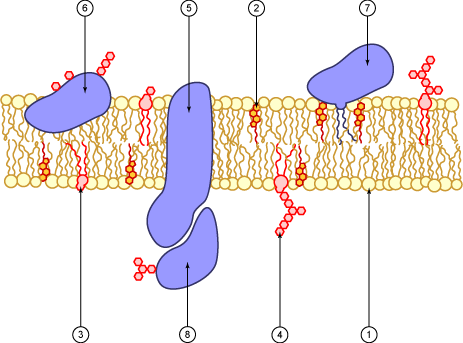 “Cell membrane scheme”, από Foobar διαθέσιμο με άδεια CC BY-SA 3.0
40
Υποδοχείς στην μεμβράνη (1/4)
Οι υποδοχείς στην μεμβράνη (receptors of the cell membrane) είναι θέσεις στις κυτταρικές μεμβράνες, όπου άλλες ουσίες έρχονται και ενώνονται μαζί τους προκειμένου να εκτελέσουν την κυτταρική τους δράση.  
Οι υποδοχείς της μεμβράνης είναι πρωτεΐνες.
41
Υποδοχείς στην μεμβράνη (2/4)
Έχουν δύο θέσεις:  
μια αναγνωριστική (recognition site) και 
μια καταλυτική (transducer site).  
Η αναγνωριστική θέση αναγνωρίζει την ερχόμενη ουσία και την δεσμεύει.  
Η καταλυτική υφίσταται μια αλλαγή δομής και ή ενεργοποιεί ένα ένζυμο (συνήθως την αδενυλκυκλάση), ή ανοίγει ένα ιονικό κανάλι.  
Κάθε ουσία που ενεργοποιεί τον υποδοχέα αφού ενωθεί μαζί του λέγεται αγωνιστής, ενώ κάθε ουσία που όταν ενωθεί δεν τον ενεργοποιεί λέγεται ανταγωνιστής.
42
Διαμεμβρανικός υποδοχέας
“Transmembrane receptor”, από Mouagip διαθέσιμο με άδεια CC BY-SA 3.0
43
Υποδοχείς στην μεμβράνη (3/4)
Με βάση τα παραπάνω έχουμε 2 τάξεις διαμεμβρανικών υποδοχέων :
Τάξη 1η : Σε αυτή οι υποδοχείς όταν ενεργοποιηθούν έχουμε άνοιγμα καναλιών (Na, ή Κ+ ή Cl- ή Ca++) και επηρεάζεται η διαβατότητα της μεμβράνης π.χ. νικοτινικός υποδοχέας της Ach (ακετυλοχολίνης).
44
Υποδοχείς στην μεμβράνη (4/4)
Τάξη 2η : Είναι οι υποδοχείς που αποτελούνται από μια μακριά πεπτιδική αλυσίδα, που βρίσκεται ανάμεσα στην μεμβράνη και από μια ενδοκυτταρική καμπύλη η οποία βρίσκεται μέσα στο κύτταρο για να δεσμεύσει μια πρωτεΐνη που λέγεται G-πρωτεΐνη.  Κατόπιν διεγείρει ένα δεύτερο μεταβιβαστή. (1ος μεταβιβαστής = η ουσία που έρχεται να ενωθεί με τον υποδοχέα). (Δεύτεροι μεταβιβαστές υπάρχουν πολλοί).
Ας θυμόμαστε το cAMP (κυκλική μονοφωσφορική αδενοσίνη) που είναι ο συχνότερος δεύτερος μεταβιβαστής των βιολογικών συστημάτων.
45
Λειτουργία διαμεμβρανικών υποδοχέων (1/3)
Όταν το μόριο που πρόκειται να αναγνωρισθεί από τον υποδοχέα του έρχεται κοντά στο κύτταρο ενώνεται με την αναγνωριστική μονάδα του υποδοχέα παρουσία της βοηθητικής πρωτεΐνης G.
Κατόπιν το σύμπλεγμα μορίου (που καλείται και πρώτος αγγελιοφόρος), αναγνωριστικής υπομονάδας του υποδοχέα και πρωτεΐνης G, ενεργοποιεί την καταλυτική υπομονάδα του υποδοχέα που υφίσταται στροφή στον χώρο και με αυτόν τον τρόπο στους μεν 1ης τάξης ανοίγει κάποιο ιοντικό κανάλι, στους δε 2ης τάξης ενεργοποιεί το ένζυμο της μεμβράνης που καλείται αδενυλκυκλάση και καταλύει την αντίδραση μετατροπής της ATP σε cAMP με απόδοση 2 μορίων φωσφόρου (P) ανά μόριο ATP.
46
Λειτουργία διαμεμβρανικών υποδοχέων (2/3)
Οι απελευθερούμενοι φωσφόροι είναι πηγή ενέργειας και μεταφέρονται με ένζυμα, τις κινάσες, σε ήδη δομημένες πρωτεΐνες που με αυτόν τον τρόπο ενεργοποιούνται για να πράξουν τις λειτουργίες για τις οποίες προορίζονται στο κύτταρο.
47
Λειτουργία διαμεμβρανικών υποδοχέων (3/3)
Συμπέρασμα:   
1ος μεταβιβαστής = δίνει ένα πρώτο χημικό μήνυμα (first messenger).
2ος μεταβιβαστής = δίνει ένα δεύτερο χημικό μήνυμα (second messenger).
Η αδενυλκυκλάση είναι ένζυμο και διαμεμβρανική πρωτεΐνη.
Το cAMP προέρχεται από την τριφωσφορική αδενοσίνη (ΑΤΡ).
μετά την αποβολή 2 φωσφορικών και
η δράση του cAMP για φωσφορυλίωση πρωτεϊνών καταλύεται από ένα ένζυμο που λέγεται πρωτεϊνική κινάση Α.
48
Διαμεμβρανικός υποδοχέας (1/3)
49
“GPGIC schematic”, από CafeDelMar διαθέσιμο ως κοινό κτήμα
Διαμεμβρανικός υποδοχέας (2/3)
50
whs-biology-h.wikispaces.com
Διαμεμβρανικός υποδοχέας (3/3)
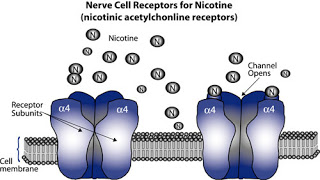 justinkcochran.blogspot.gr
51
Ενδοκυτταρικοί υποδοχείς (1/2)
Εκτός από τους πρωτεϊνικούς υποδοχείς της μεμβράνης, υπάρχει μία άλλη τάξη υποδοχέων που βρίσκονται στο κύτταρο.  
Αυτοί είναι ενδοκυττάριοι και μπορεί να είναι ή στο κυτταρόπλασμα ή στον πυρήνα.  
Τους συναντάμε στις στεροειδείς και θυρεοειδικές ουσίες.
52
Ενδοκυτταρικοί υποδοχείς (2/2)
Αυτοί οι υποδοχείς λειτουργούν ως εξής :
Η ουσία που αναγνωρίζουν εισέρχεται μέσα στο κύτταρο και οι ενδοκυτταρικοί υποδοχείς συνενώνονται μαζί της.  Η χημική φύση των υποδοχέων αυτών δεν μας είναι απόλυτα γνωστή.  Το σύμπλεγμα υποδοχέα και ουσίας πορεύεται στον πυρήνα του κυττάρου όπου διεγείρουν το DNA προς παραγωγή RNA το οποίο μεταβαίνει στο τραχύ ενδοπλασματικό δίκτυο και οδηγεί σε πρωτεϊνοσύνθεση.  
Κατά συνέπεια οι ενδοκυτταρικοί υποδοχείς δεν οδηγούν σε απλή φωσφορυλίωση των υπαρχουσών πρωτεϊνών αλλά σε de novo σύνθεση των πρωτεϊνών.
53
Ανδρογονικός ενδοκυτταρικός υποδοχέας
“Human androgen receptor and androgen binding”, από  Jonathan.Marcus  διαθέσιμο με άδεια CC BY 3.0
54
Πρωτεϊνοσύνθεση
“Proteinsynthesis”, από  Laikayiu διαθέσιμο με άδεια CC BY-SA 3.0
55
Διέλευση ουσιών με άλλους τρόπους
Διάχυση, 
Μεταφορά,
Κυστική μεταφορά,
Ενδοκυττάρωση μέσω υποδοχέων.
56
Διάχυση (1/2)
Διάχυση – Οι λιποφιλικές ουσίες διέρχονται την κυτταρική μεμβράνη από τον εξωκυττάριο χώρο, συγκεντρώνονται στην μεμβράνη και περνούν στο κυτταρόπλασμα.  Η φορά και η ταχύτητα διόδου των ουσιών εξαρτάται από τις σχετικές συγκεντρώσεις εκατέρωθεν.
57
Διάχυση (2/2)
Όσο μεγαλύτερη η διαφορά συγκεντρώσεων, τόσο περισσότερο φάρμακο θα διαχυθεί στην μονάδα του χρόνου (νόμος του Fick).  Η λιποειδική μεμβράνη των κυττάρων αποτελεί τεράστιο εμπόδιο στις υδροφιλικές ουσίες.
58
Μεταφορά (1/2)
Μεταφορά – Μερικά φάρμακα περνούν τον φραγμό των κυττάρων με την βοήθεια των μεταφορικών πρωτεϊνών η συστημάτων (carriers).  
Αυτή η μεταφορά είναι άσχετη με τις φυσιολογικές τους ιδιότητες και συγκεκριμένα την λιποφιλικότητα των φαρμάκων.
59
Μεταφορά (2/2)
Όμως το φάρμακο πρέπει να έχει συγγένεια προς το μεταφορικό του σύστημα. 
 Όταν δε, το σύμπλεγμα φαρμάκου-carrier συνδεθεί, πρέπει να μπορεί να διέλθει τις μεμβράνες.
60
Κυστική μεταφορά
Κυστική μεταφορά (vesicular transport, transcytosis) - είναι η μεταφορά με την μορφή μικρών κυστιδίων.  Οι ουσίες που έχουν διαλυθεί στον εξωκυττάριο χώρο, εκκολπούνται στην κυτταρική μεμβράνη, γίνονται το εσωτερικό μικρών κυστιδίων και εισέρχονται στο κυτταρόπλασμα.  Συχνά τα εισερχόμενα κυστίδια συνδέονται με λυσσοσώματα, συντήκονται και η ουσία παρουσία του λυσσοσώματος, μεταβολίζεται.
61
Ενδοκυττάρωση μέσω υποδοχέων (1/2)
Ενδοκυττάρωση μέσω υποδοχέων – Τα φάρμακα αρχικά συνδέονται με τους υποδοχείς της μεμβράνης, των οποίων τα εσωτερικά τμήματα (κάτω από την μεμβράνη) έρχονται σε επαφή με ειδικές πρωτεΐνες (ανταπτίνες) (adaptins).  
Μέσω ειδικών συμπλεγμάτων (clathrins) τελικά, οι υποδοχείς επιστρέφουν στην θέση τους στην μεμβράνη, και το φάρμακο γίνεται ενδόσωμα (endosome).
62
Ενδοκυττάρωση μέσω υποδοχέων (2/2)
Το ενδόσωμα αποδίδει την ουσία, όπου πρόκειται να δράσει, στην συσκευή Golgi, στον πυρήνα, στα λυσσοσώματα η στην απέναντι κυτταρική μεμβράνη.  
Αντίθετα με την απλή ενδοκυττάρωση ουσιών, η διαδικασία ενδοκυττάρωσης μέσω υποδοχέων, περιλαμβάνει 1) χημική συγγένεια της ουσίας προς κάποιον υποδοχέα και 2) διενεργείται ανεξάρτητα από την διαφορά συγκέντρωσης ουσιών.
63
Τα φάρμακα στους υποδοχείς
Κάθε φαρμακευτική ουσία που διεγείρει έναν υποδοχέα λέγεται αγωνιστής και κάθε φαρμακευτική ουσία που αναστέλλει έναν υποδοχέα καλείται ανταγωνιστής.
64
Τέλος Ενότητας
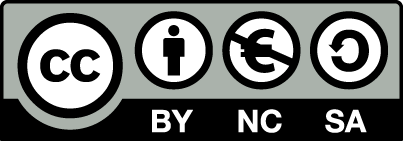 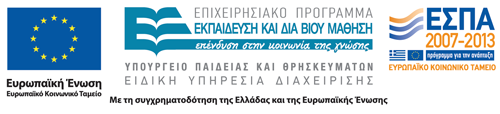 Σημειώματα
Σημείωμα Αναφοράς
Copyright Τεχνολογικό Εκπαιδευτικό Ίδρυμα Αθήνας, Μαρία Bενετίκου 2014. Μαρία Bενετίκου. «Φαρμακολογία. Ενότητα 1: Γενική Φαρμακολογία (α’ μέρος)». Έκδοση: 1.0. Αθήνα 2014. Διαθέσιμο από τη δικτυακή διεύθυνση: ocp.teiath.gr.
Σημείωμα Αδειοδότησης
Το παρόν υλικό διατίθεται με τους όρους της άδειας χρήσης Creative Commons Αναφορά, Μη Εμπορική Χρήση Παρόμοια Διανομή 4.0 [1] ή μεταγενέστερη, Διεθνής Έκδοση.   Εξαιρούνται τα αυτοτελή έργα τρίτων π.χ. φωτογραφίες, διαγράμματα κ.λ.π., τα οποία εμπεριέχονται σε αυτό. Οι όροι χρήσης των έργων τρίτων επεξηγούνται στη διαφάνεια  «Επεξήγηση όρων χρήσης έργων τρίτων». 
Τα έργα για τα οποία έχει ζητηθεί άδεια  αναφέρονται στο «Σημείωμα  Χρήσης Έργων Τρίτων».
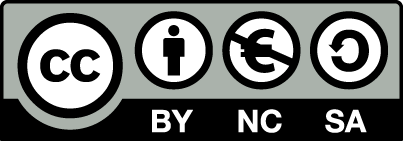 [1] http://creativecommons.org/licenses/by-nc-sa/4.0/ 
Ως Μη Εμπορική ορίζεται η χρήση:
που δεν περιλαμβάνει άμεσο ή έμμεσο οικονομικό όφελος από την χρήση του έργου, για το διανομέα του έργου και αδειοδόχο
που δεν περιλαμβάνει οικονομική συναλλαγή ως προϋπόθεση για τη χρήση ή πρόσβαση στο έργο
που δεν προσπορίζει στο διανομέα του έργου και αδειοδόχο έμμεσο οικονομικό όφελος (π.χ. διαφημίσεις) από την προβολή του έργου σε διαδικτυακό τόπο
Ο δικαιούχος μπορεί να παρέχει στον αδειοδόχο ξεχωριστή άδεια να χρησιμοποιεί το έργο για εμπορική χρήση, εφόσον αυτό του ζητηθεί.
Επεξήγηση όρων χρήσης έργων τρίτων
Δεν επιτρέπεται η επαναχρησιμοποίηση του έργου, παρά μόνο εάν ζητηθεί εκ νέου άδεια από το δημιουργό.
©
διαθέσιμο με άδεια CC-BY
Επιτρέπεται η επαναχρησιμοποίηση του έργου και η δημιουργία παραγώγων αυτού με απλή αναφορά του δημιουργού.
διαθέσιμο με άδεια CC-BY-SA
Επιτρέπεται η επαναχρησιμοποίηση του έργου με αναφορά του δημιουργού, και διάθεση του έργου ή του παράγωγου αυτού με την ίδια άδεια.
διαθέσιμο με άδεια CC-BY-ND
Επιτρέπεται η επαναχρησιμοποίηση του έργου με αναφορά του δημιουργού. 
Δεν επιτρέπεται η δημιουργία παραγώγων του έργου.
διαθέσιμο με άδεια CC-BY-NC
Επιτρέπεται η επαναχρησιμοποίηση του έργου με αναφορά του δημιουργού. 
Δεν επιτρέπεται η εμπορική χρήση του έργου.
Επιτρέπεται η επαναχρησιμοποίηση του έργου με αναφορά του δημιουργού
και διάθεση του έργου ή του παράγωγου αυτού με την ίδια άδεια.
Δεν επιτρέπεται η εμπορική χρήση του έργου.
διαθέσιμο με άδεια CC-BY-NC-SA
διαθέσιμο με άδεια CC-BY-NC-ND
Επιτρέπεται η επαναχρησιμοποίηση του έργου με αναφορά του δημιουργού.
Δεν επιτρέπεται η εμπορική χρήση του έργου και η δημιουργία παραγώγων του.
διαθέσιμο με άδεια 
CC0 Public Domain
Επιτρέπεται η επαναχρησιμοποίηση του έργου, η δημιουργία παραγώγων αυτού και η εμπορική του χρήση, χωρίς αναφορά του δημιουργού.
Επιτρέπεται η επαναχρησιμοποίηση του έργου, η δημιουργία παραγώγων αυτού και η εμπορική του χρήση, χωρίς αναφορά του δημιουργού.
διαθέσιμο ως κοινό κτήμα
χωρίς σήμανση
Συνήθως δεν επιτρέπεται η επαναχρησιμοποίηση του έργου.
69
Διατήρηση Σημειωμάτων
Οποιαδήποτε αναπαραγωγή ή διασκευή του υλικού θα πρέπει να συμπεριλαμβάνει:
το Σημείωμα Αναφοράς
το Σημείωμα Αδειοδότησης
τη δήλωση Διατήρησης Σημειωμάτων
το Σημείωμα Χρήσης Έργων Τρίτων (εφόσον υπάρχει)
μαζί με τους συνοδευόμενους υπερσυνδέσμους.
Χρηματοδότηση
Το παρόν εκπαιδευτικό υλικό έχει αναπτυχθεί στo πλαίσιo του εκπαιδευτικού έργου του διδάσκοντα.
Το έργο «Ανοικτά Ακαδημαϊκά Μαθήματα στο ΤΕΙ Αθήνας» έχει χρηματοδοτήσει μόνο την αναδιαμόρφωση του εκπαιδευτικού υλικού. 
Το έργο υλοποιείται στο πλαίσιο του Επιχειρησιακού Προγράμματος «Εκπαίδευση και Δια Βίου Μάθηση» και συγχρηματοδοτείται από την Ευρωπαϊκή Ένωση (Ευρωπαϊκό Κοινωνικό Ταμείο) και από εθνικούς πόρους.
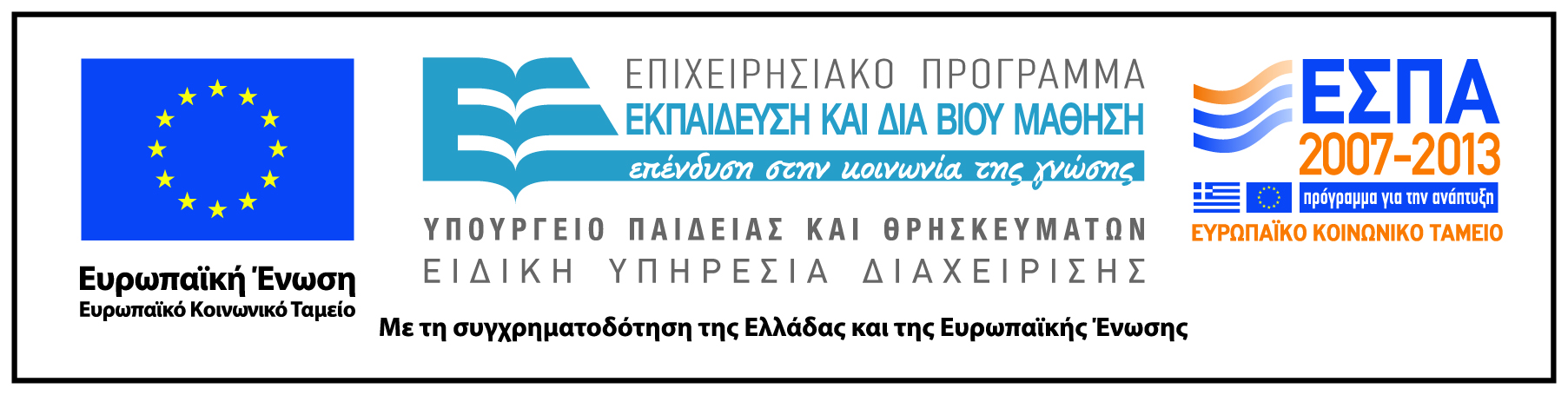